SAIRAALAPASSI
Lapin Kehitysvammaisten Tukipiiri ry
Rauno Rantaniemi
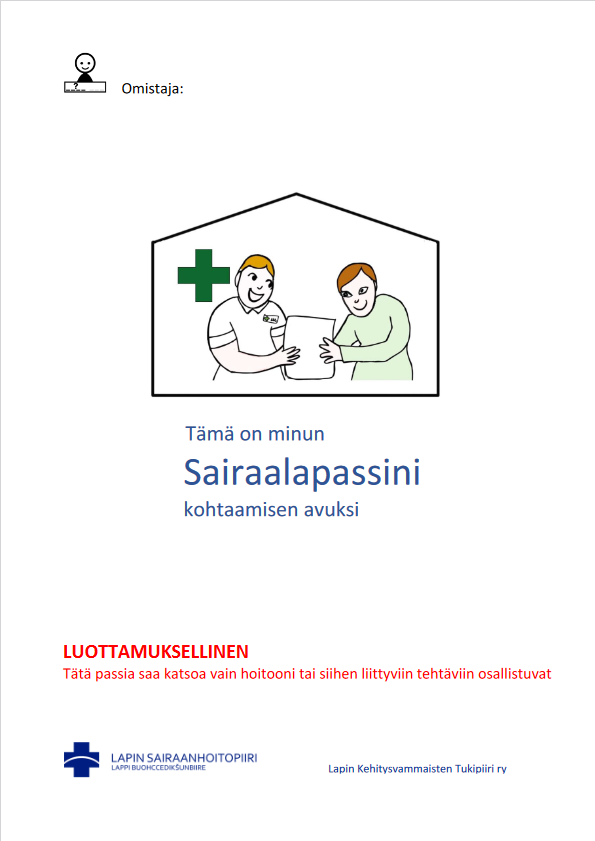 TÄSTÄ SE LÄHTI
Liikkeelle paneva voima oli Korona.
Korona aiheutti pelkoa ja ahdistusta.
Huhtikuu 2020. s-posti Lapin keskussairaalaan. 
Huoli kehitysvammaisten ja heidän omaisten parissa on syventynyt. Tahtoisimme auttaa ja ehdottaisimme seuraavaa. Haluaisimme auttaa kehitysvammaisia nuoria ja aikuisia ja heidän perheitään varautumaan mahdolliseen sairaalahoitoon joutumiseen koronatartunnan takia, kunnon huonontuessa sairaalahoitoa vaativaan tilanteeseen. 
Yleisesti sosiaali- ja terveyspalveluja käyttävien ihmisten kokemat haasteet. 
Ammattilaisten kokemat haasteet
TUTKIMUKSET JA KEHITYSVAMMAISET SOSIAALI- JA TERVEYSPALVELUJEN KÄYTTÄJINÄ
Kehitysvammaisten henkilöiden tiedolliset puutteet omasta hyvinvoinnista, terveydestä aiheuttavat kehitysvammaisille henkilöille haasteita, ongelmia nauttia itsemääräämisoikeudesta  ja tehdä itsenäisiä hoitopäätöksiä.
Aikapula vaikuttaa negatiivisesti hoitosuhteeseen ja heikentää itsemääräämisoikeuden toteutumista ja mahdollisuutta itsenäiseen päätöksen tekoon.
TUTKIMUKSET, KEHITYSVAMMAISET SOSIAALI- JA TERVEYSPALVELUJEN KÄYTTÄJINÄ
Hoitohenkilökunnan tiedon puute, ennakkoluulot ja asenteet kehitysvammaisia kohtaan heikensi kehitysvammaisten oman hoidon  osallisuuden toteutumista ja itsemmääräämisoikeutta.
Hoitohenkilökunnalla on tiedon ja osaamisessa puutteita kehitysvammasta. Hyvän hoidon toteutumisen edellytyksenä on, että hoitaja näkee ihmisen diagnoosin takaa ja käyttää yksilöllisiä toiminta strategioita jotka ovat yksilötasolla toimivia. 
Ymmärtääkseen kehitysvammaisten henkilöiden tarpeita hoitohenkilöstön on hallittava useita kommunikaatio tapoja/menetelmiä. 
Hoitohenkilökunta kokee ristiriitaa hoitamisen ja itsemääräämisoikeuden välillä.
Sairaalapassien moninainen kirjo heikensi passin käytettävyyttä.
Sairaalapassin tärkeys4 min englanninkielinen videoklippi
https://youtu.be/jhN-EyMJWg4
TÄRKEITÄ OVAT
PERUSTUSLAKI
YK:n yleissopimus vammaisten henkilöiden oikeuksista
Kestävä kehityksen agenda 2030
Asiakas- ja potilasturvallisuusstrategia ja toimeenpanosuunnitelma, STM
Yleissopimus vammaistenhenkilöiden oikeuksista
Saavutettavuus on tärkeää fyysisessä, sosiaalisessa, taloudellisessa ja kulttuurisessa ympäristössä, terveydenhuollossa ja koulutuksessa sekä tiedottamisessa ja viestinnässä, jotta vammaiset henkilöt voisivat täysimääräisesti nauttia kaikista ihmisoikeuksista ja perusvapauksista;
25. Artikla TERVEYS
Sopimuspuolet tunnustavat, että vammaisilla henkilöillä on oikeus parhaaseen mahdolliseen terveyden tasoon ilman syrjintää vammaisuuden perusteella.
TERVEYS
Vammaisille henkilöille kuuluu saman laajuiset, -laatuiset ja -tasoiset terveyden-huoltopalvelut ja -ohjelmat kuin muille.
Varhainen tunnistaminen ja puuttuminen.
Terveydenhuoltoalan ammattihenkilöiden tulee järjestää vammaisille henkilöille saman laatuista hoitoa kuin muille, myös vapaan ja tietoon perustuvan suostumuksen perusteella, muun muassa lisäämällä tietoisuutta vammaisten henkilöiden ihmisoikeuksista, arvosta, itsemääräämisoikeudesta ja tarpeista järjestämällä koulutusta.
SUOMEN KESTÄVÄN KEHITYKSEN TOIMIKUNTA, 2022-2030
Oikeudenmukaisuuden
Yhdenvertaisuuden 
Tasa-arvon varmistaminen
Koko yhteiskunnan osallistaminen ja osallisuus
Heikoimmassa asemassa olevien korostettuhuomioiminen (Leave no one behind);
1.3 Hyvinvointi, terveys ja yhteiskunnallinen osallisuus
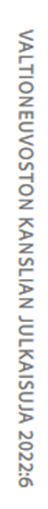 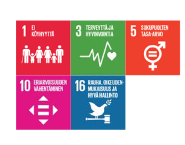 VISIO
Ihmiset ovat yhä terveempiä ja voivat entistä paremmin ja terveyserot ovat kaventuneet. 
Tasa-arvo ja yhdenvertaisuus eri sukupuolten ja eri väestöryhmien välillä ja sisällä toteutuu.
VISIOTA KONKRETISOI
Terveyttä ja hyvinvointia tukevat ja sairauksia ja sosiaalisia ongelmia ennaltaehkäisevät sekä hoitavat palvelut on resursoitu ja kohdennettu yhdenvertaisesti ja tasa-arvoisesti. Ne vähentävät eriarvoisuutta, ovat yhdenvertaisesti saavutettavissa matalalla kynnyksellä ja ovat helppoja käyttää.
Väestöryhmittäiset terveyserot ovat kaventuneet ja koettu hyvinvointi on kasvanut. 
Yhdenvertaisuus ja sukupuolten tasa-arvo toteutuvat laajasti yhteiskunnassa.
NÄIN MUUTOS TAPAHTUU
Suomalaisten hyvinvointi kaikissa väestö- ja ikäryhmissä toteutuu, kun ihmiset kokevat voivansa vaikuttaa omiin asioihinsa. 
Osallisuuden vahvistaminen.
Eriarvoisuutta voidaan vähentää kohdentamalla palveluja hyvinvointi- ja terveyshaasteista jo kärsiville tai suuremmassa riskissä oleville ryhmille, sekä suunnittelemalla näitä palveluja eri väestöryhmille sopiviksi.
TULEVIA MUUTOKSIA
Terveyteen, hyvinvointiin ja yhteiskunnalliseen osallisuuteen liittyvissä yhteiskunnallisissa rakenteissa ja palveluissa on käynnissä iso muutos kohti ennaltaehkäisyä. 

Erityisen tärkeää on huomioida mm vammaisten ja eri vähemmistöihin kuuluvien heikommassa asemassa olevien henkilöiden aseman parantamiseen.
HYVINVOINTIALUEET
Ennaltaehkäisevät palvelut ja rakenteet sekä palvelujen saavutettavuus ovat sote-uudistuksen keskiössä. 
Kaikkien oikeus ja yhdenvertainen pääsy laadukkaisiin terveys- ja sosiaalipalveluihin on turvattu.
ASIAKAS- JA POTILASTURVALLISUUSSTRATEGIA JA TOIMEENPANOSUUNNITELMA
”Tärkeintä osallisuutta vahvistava kokemus on ammattilaisten ja asiakkaan ja potilaan välisessä kohtaamisessa ja vuorovaikutuksessa.” 
”Asiakkaat ja potilaat ovat oman tilanteensa parhaita asiantuntijoita. Myös heidän läheisensä ovat tärkeä tietolähde ja tuki vaikeissa tilanteissa.”
SAIRAALAPASSI
Tietoja minusta.
Vuorovaikutus.
Terveydentilani.
Päivittäiset toiminnot ja mieluisat tekemiset.
Tutkimus- ja hoitotilanteet.
1 TIETOJA MINUSTA
Perustiedot, nimi, syntymäaika, osoite, puh. numero ja s-posti.
Valokuva
Kohta minut näin
Tärkeitä tietoja, lähiomainen, muu läheinen, yhteyshenkilö hätätilanteessa, palveluasuminen yhteystiedot ja edunvalvonta.
2 VUOROVAIKUTUS
Näin ymmärrämme toisemme
Kuuleminen ja näkeminen
Näin vahvistat itsemääräämistäni
3 TERVEYDENTILA
Tällainen olen
Perussairaudet
Riskitiedot
Lääke-, ruoka ja muut tiedot
Lääkehoito
Lääkkeiden ottotapa
4 PÄIVITTÄISET TOIMINNOT JA MIELUISAT TEKEMISET
Liikkuminen ja liikkumisen apuvälineet
Vessa-asiat ja hygienia
Syöminen ja juominen
Pukeutuminen ja peseytyminen
Nukkuminen ja päivälepo
Näistä tykkään / näistä en tykkää
Keinoja hyvän olon tunteen vahvistamiseen
Uskonto ja kulttuuri
5 TUTKIMUS- JA HOITOTILANTEET
Tarvitsen tällaisia järjestelyjä
Kivun ilmaiseminen
Pelon ja ahdistuksen ilmaiseminen
Esilääkityksen tarve
Tutkimus ja hoitotoimenpiteiden suorittaminen
Hoitopalaute
Lisätietoja ja muita huomioitavia asioita
Sairaalapassin täyttäjät
SAIRAALAPASSIN TÄYTTÖOHJE / VINKKIKORTIT
Kerrotaan mikä sairaalapassi on.
Vinkkikorteissa käydään läpi passin eri kohdat.
Korteissa kerrotaan, mitä asioita olisi hyvä huomioida.
Sisältö toimii myös virikkeenä siihen, mitä asioita tahdot kertoa.
TAUSTA
Sairaalapassin tekijät ovat Lapin sairaanhoitopiiri & Lapin Kehitysvammaisten Tukipiiri ry 
Taimi Tolvanen ja Rauno Rantaniemi (Lapin Kehitysvammaisten Tukipiiri ry) Jari Jokela, Emilia Lilja ja Eila Sorajärvi (LSHP).
Kuvat: Sergio Palao, ARASAAC (http://www.arasaac.org) Lisenssi: CC (BY-NC-SA) Omistaja: Government of Aragon (Spain); 1=muokkaus Papunet, www.papunet.net. 
Kannen kuva: Taimi Tolvanen.
Passi lisensoitu: Creative Commons Nimeä-Ei Kaupallinen-JaaSamoin 4.0 Kansainvälinen-lisenssillä.
SAIRAALAPASSI LÖYTYY TÄÄLTÄ
https://www.lshp.fi/fi-FI/Potilaille_ja_laheisille/Potilasohjeita__Ohjeita/Sairaalapassi(13550)
JATKO
Sairaalapassin jalkauttaminen
Sairaalapassi sosiaali- ja tervydenhuollon sähköiseen järjestelmään 
Lapin muistiyhdistys
Lähteitä
https://www.ykliitto.fi/julkaisut/ykn-yleissopimus-vammaisten-henkiloiden-oikeuksista-ja-valinnainen-poytakirja
https://sustainabledevelopment.un.org/content/documents/21252030%20Agenda%20for%20Sustainable%20Development%20web.pdf
https://julkaisut.valtioneuvosto.fi/bitstream/handle/10024/163958/VNK_2022_6.pdf?sequence=1&isAllowed=y
https://www.royalfree.nhs.uk/patients-visitors/disabled-facilities/patients-with-a-learning-disability/hospital-passport/
https://www.mencap.org.uk/advice-and-support/health-coronavirus/health-guides
HAE TUTKIMUKSIA
Hospital passport
Health passport 
intellektuell funktionsnedsättning 
Käytettäviä hakukoneita: PubMed, Cinahl ja PsycInfo.